ČEŠNJAK
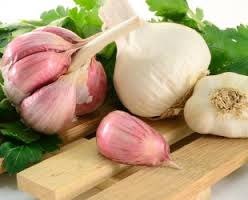 bijeli luk, lat.allium sativum
POVIJEST
podrijetlom iz središnje Azije i Srednjeg istoka
jedna od najstarije kultiviranih biljaka
uzgaja se već preko 5000 godina
navodno su Egipćani prvi počeli uzgajati češnjak, smatrali su je svetom biljkom, u grobnicama faraona , davali su je robovima da povećaju njihovu snagu i otpornost na bolesti
Grci i Rimljani su je također cijenili, atleti su je jeli prije sportskih natjecanja, vojnici prije kretanja u ratove kako bi povećali izdržljivost i otpornost na bolesti
U Europi su ga raširili Rimljani, a u srednjem se 
              vijeku koristio kao oružje protiv kuge, 
              zaraznih bolesti, skorbuta i astme
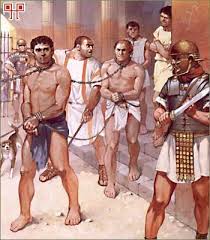 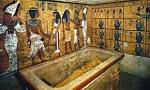 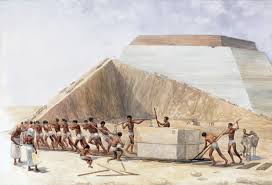 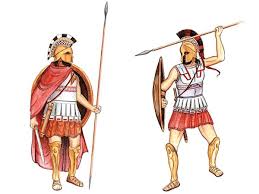 POVIJEST
u 6. stoljeću se počinje uzgajati  
      u Kini i Indiji
1858. Louis Pasteur znanstveno potvrdio 
      jako antibakterijsko djelovanje češnjaka

stotinama godina češnjak je omiljena
     biljka mnogih naroda zbog osebujnog 
     okusa i ljekovitog djelovanja
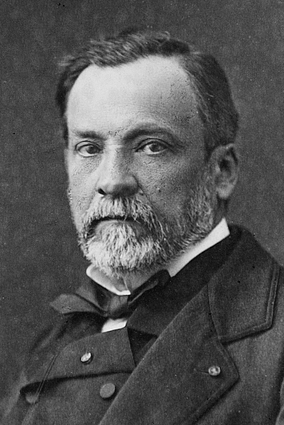 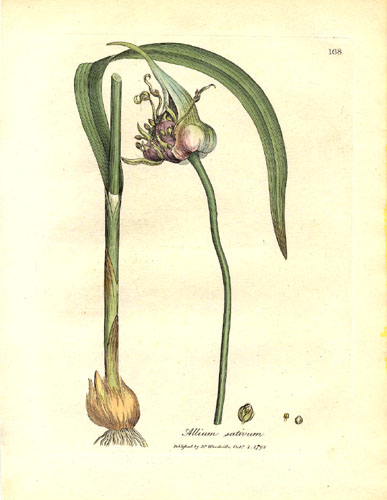 OPIS
uspravna biljka do 1 m, okrugla
listovi dugoljasti-šiljasti
okruglast cvat, sastavljen od malog 
      broja cvjetova i 20 do 35 rasplodnih 
      pupova
lukovica je jajastog ili spljoštenog 
     oblika, sastavljena od 4 do 14 malih
     lučica-češnjeva, koji su obavijeni 
     čvrstom bijelom ili zelenkastom
     ljuskom, a svaki češanj ponaosob 
     posebnom bjelkastom, crvenkastom 
     ili ljubičastom opnom
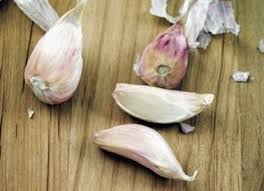 STANIŠTE I UZGOJ
voli topla,lagana, drenirana tla bez korova, uvijek „gladan” sunca
češnjevi se sade 4-5 cm duboko na razmaku od 15 cm
u umjerenoj klimi sadi se u rujnu/ listopadu
nije mu neophodno potrebna vlastita gredica, može se kao mješovita kultura posaditi na raznim mjestima u vrtu
bere se srpanj/kolovoz
čuva se najbolje ispleten u pletenice i obješen na hladno i suho mjesto
Dijelovi biljke koji se koriste
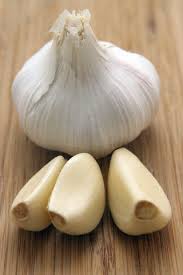 lukavica 

dio prehrane ili u farmaceutske svrhe
     za dobivanje različitih praškova, ekstrakata i tinktura
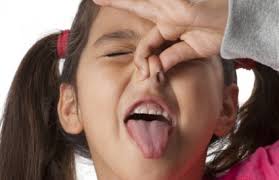 SASTAV I AKTIVNE  TVARI  ili    zašto je češnjak toliko zdrav?
Je li vam je ikada netko nakon što ste konzumirali češnjak rekao da vam je zadah vrlo loš ili da smrdite po češnjaku? Jeste li se ikad pitali zašto je to tako?
pa krenimo ispočetka…
teško je zamisliti da jedna takva naizgled bezmirisna biljka daje toliko arome i okusa
razlog su tome kemijske promjene do kojih dolazi kada se lukavica mehanički ošteti (reže nožem, grize,…)
karakteristična aroma i miris potječu od tvari  tj. molekule koja u svom sastavu sadrži atom sumpora
SASTAV I AKTIVNE TVARI
tijekom čuvanja na sobnoj temperaturi u češnjaku se nakuplja spoj aliin, njegov glavni sastojak
rezanjem češnjaka  njegove se stanice  razbijaju i nastaje enzim aliinaza koji aliin pretvara u alicin
molekulu koja je izravno zaslužna za karakterističan miris i ljekovita svojstva
nastala molekula alicina je vrlo nestabilna i brzo se pretvara u neke 
      kompleksne spojeve sumpora
proučeno je najmanje 20 takvih spojeva/sastojaka za koja je istraženo 
     da imaju antikancerogena svojstva 
dokazano je da takvi sastojci imaju svojstva sprečavanja nastanka ili razvoja  određenih vrsta raka (posebice raka želuca i jednjaka , raka pluća, dojke i debelog crijeva)
posebno treba naglasiti da je bijeli luk učinkovit pri sprečavanju razvoja raka uzrokovano nitrozaminima (kemijske tvari koje se stvaraju u crijevnoj flori od nitrita-konzervansa u proizvodima na bazi mesa-kobasice, salame, špeka, šunke- koji se kupuju u trgovinama)
češnjak nema samo antikancerogeno djelovanje iako je ono možda trenutno najinteresantnije, on djeluje i 
kod kardiovaskularnih bolesti-štiti krvne stanice i žile od upalnih i oksidativnih procesa
utječe na razinu triglicerida 
sprečava stvaranje krvnih ugrušaka
ima antiupalna i antireumatska svojstva
antibakterijska, antivirusna i antimikrobna  svojstva
SAVJET
jedite bijeli luk svjež, zgnječite ga ili sitno narežite
Konzumirajte ga 5 minuta nakon sjeckanja 
optimalna asimilacija alicina
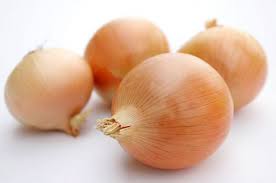 SRODNE VRSTE
crveni luk
poriluk
luk kozjak
vlasac
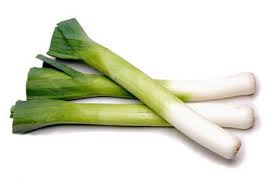 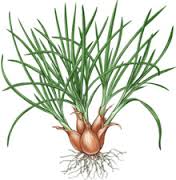 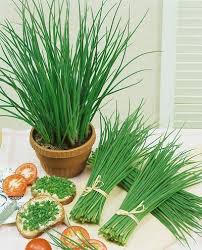 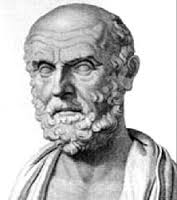 ZANIMLJIVOSTI
mnogi zapisi o medicinskoj uporabi bijelog luka nalaze  
      se i među Aristotelovim, Hipokratovim, Aristofanovim i
      zapisima Plinije Starijeg

u antici se koristio i za njegu rana nastalih ugrizom životinja npr. zmija, 
     a kasnije je stekao i legendarnu reputaciju da „štiti od vampira”
    Ta je legenda zaista bizarna jer bi antikoagulacijska svojstva luka 
    morala na njih imati posve obratan, privlačan učinak!
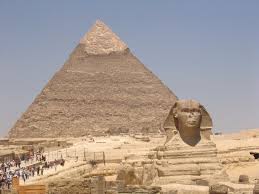 kada se gradila Keopsova piramida u dolini Nila mnoge su karavane donosile češnjak za njezine graditelje kako bi lakše izdržali fizičke napore
zagrebački liječnik primarius dr. Mijo Šućur prvi je u svijetu obranio doktorsku disertaciju s temom o ljekovitosti češnjaka , dokazujući njegovu efikasnost u terapiji povišenih masnoća u krvi

u kineskom je pismu riječ za bijeli luk saun, predstavljena jednim jedinim znakom što ukazuje na vrlo čestu i raširenu upotrebu
LITERATURA
Bio vrt (Marie-Luise Kreuter)
Sve o ljekovitim i začinskom biljkama (Reader‘s Digest)
Hranom protiv raka (Dr. Richard Béliveau/Dr.Denis Gingras)
100% prirodno-S placa na lice (Mary Novosel)
Alternativa novine
različite web stranice
PREZENTIRALE:
Anamarija Krleža, 5.a
Ena Vuzem, 5.a

Hvala na pažnji!